ENGAGE CITIZENS WITH MAIL
FOR HEALTHCARE
NHS do not attends cost the healthcare service a huge £1bn in lost time last year, according to NHS’s Chief Nurse. There were eight million missed hospital outpatient appointments in 2016/17 at an average cost of £120 each, according to NHS England figures.1  Mail is the one channel that can really cut through and ensure people change their appointment if it is not convenient  or ensure that the appointment is made.

1The Independent, 2 January 2018
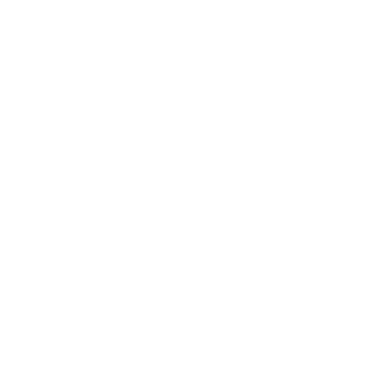 98%
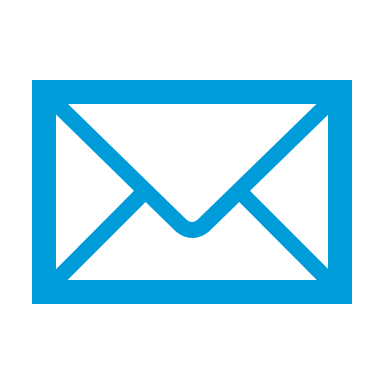 46%
“
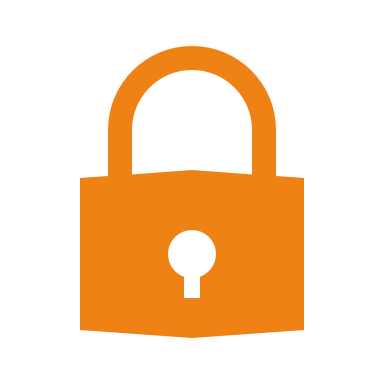 “
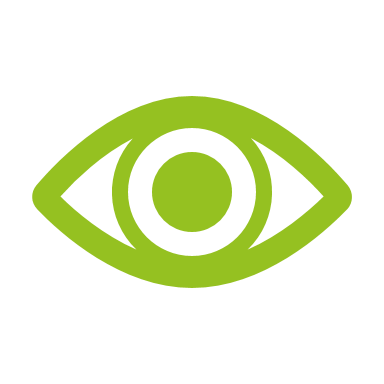 WANT TO LEARN MORE?
For the full insight on how people interact with healthcare messages get in touch, we would be happy to come and share the full research with you.
YOUR LOGO GOES HERE
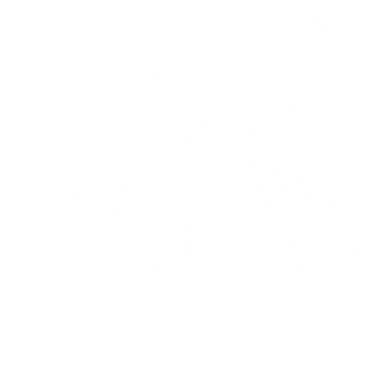 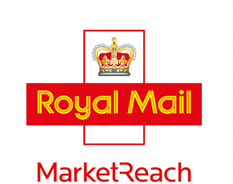 Insert your contact details here